Smart Construction Design3D2024.1.16(予定)リリース版について
リリース項目一覧
Smart Construction Design3Dのアップデートについて、以下の日程・内容にてリリースをいたします。
システムメンテナンスの為、下記日程は該当するサービスのお取扱いができなくなります。
　（※リリース日程・時間帯・内容については、状況に応じ変更する場合がございます。予めご了承ください）
日程：日本時間　1月16日(火)　19:00～21:00
リリース項目一覧
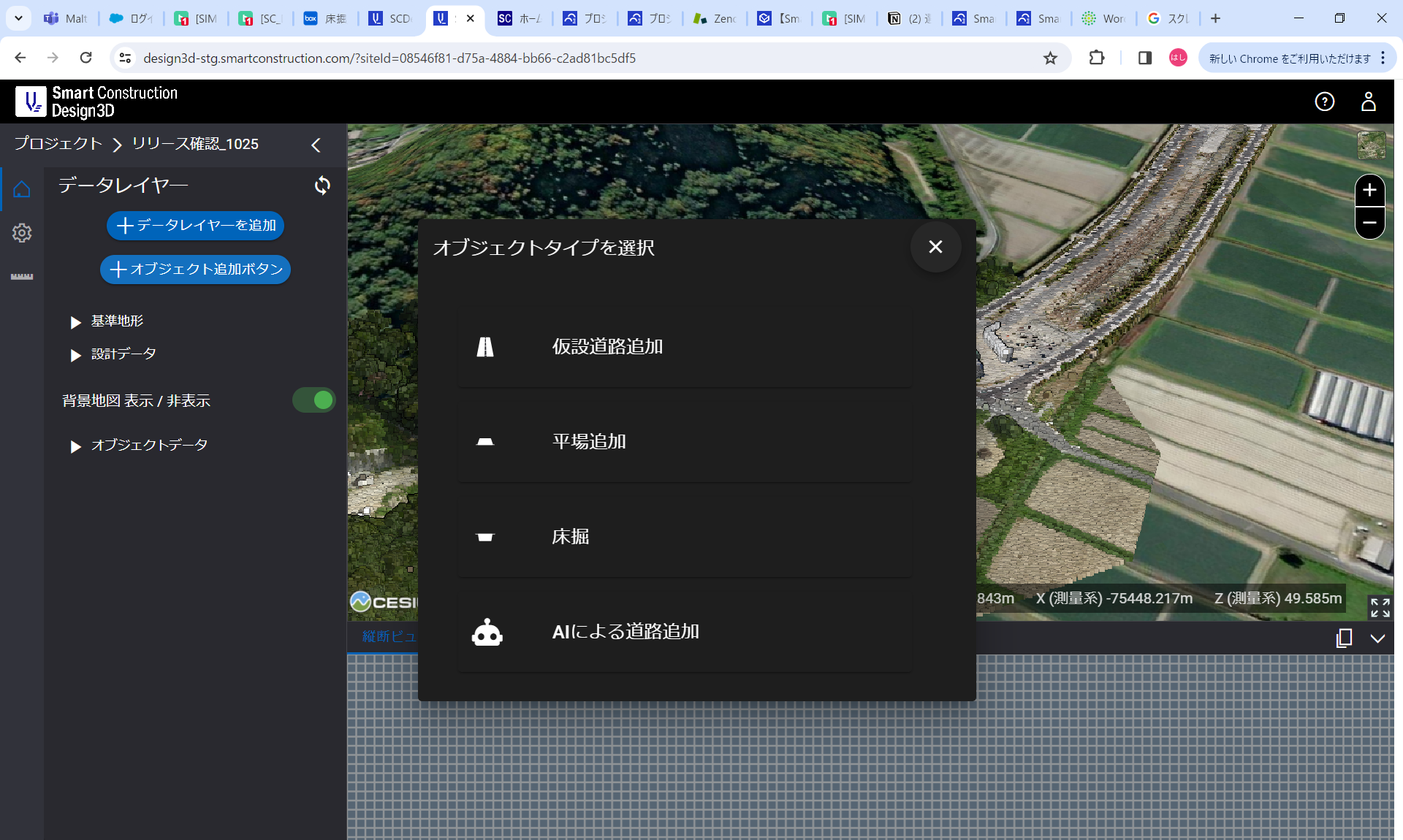 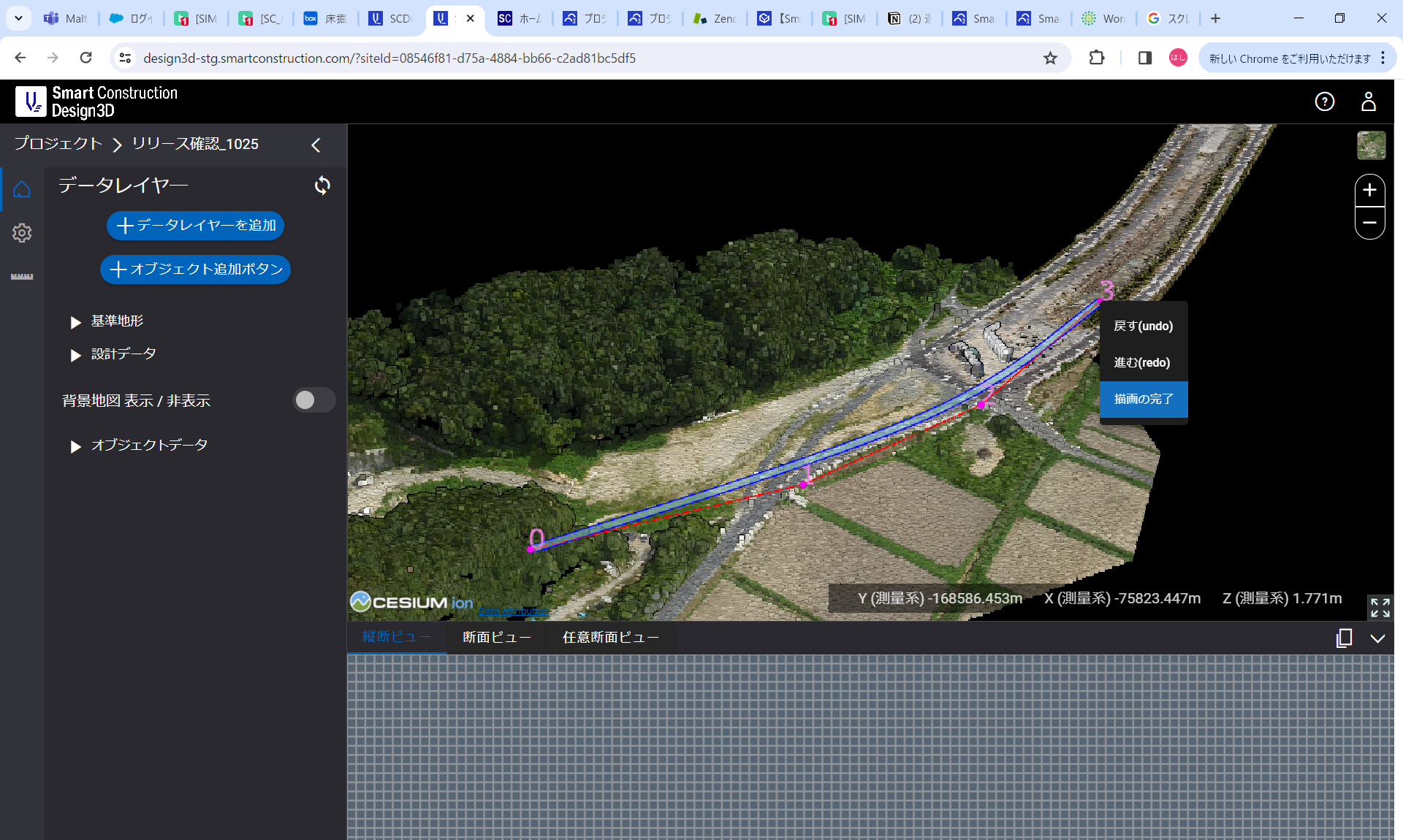 ①
②
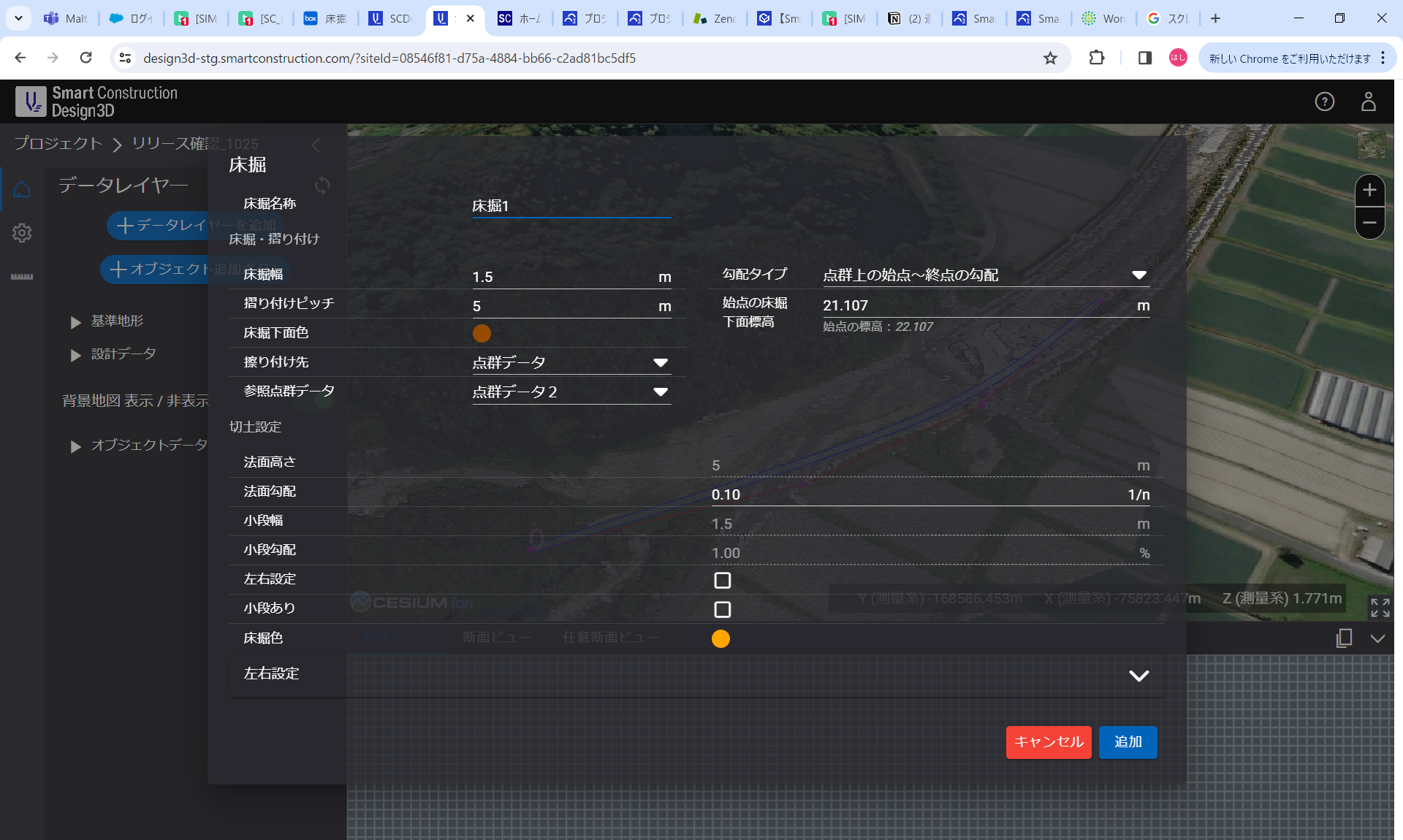 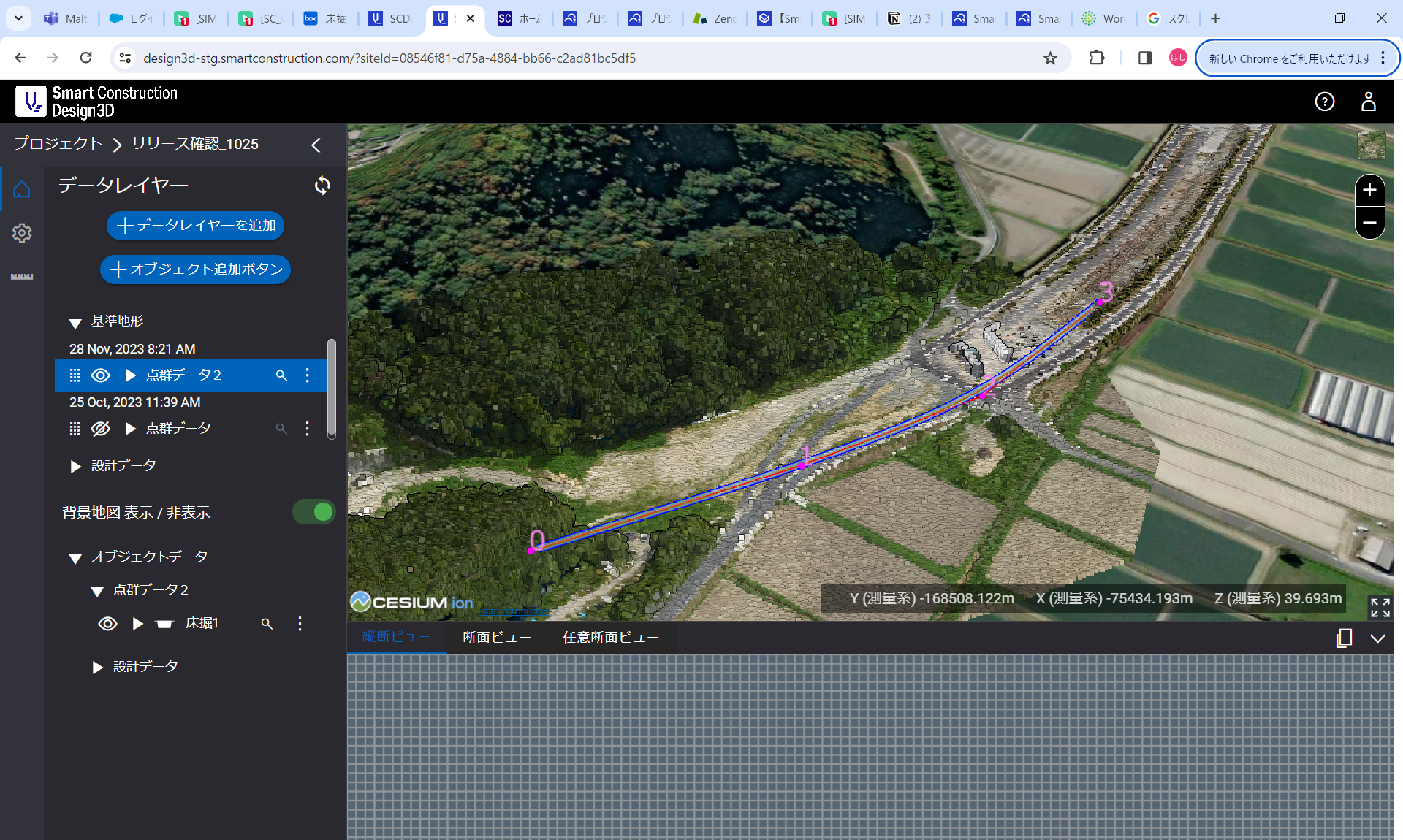 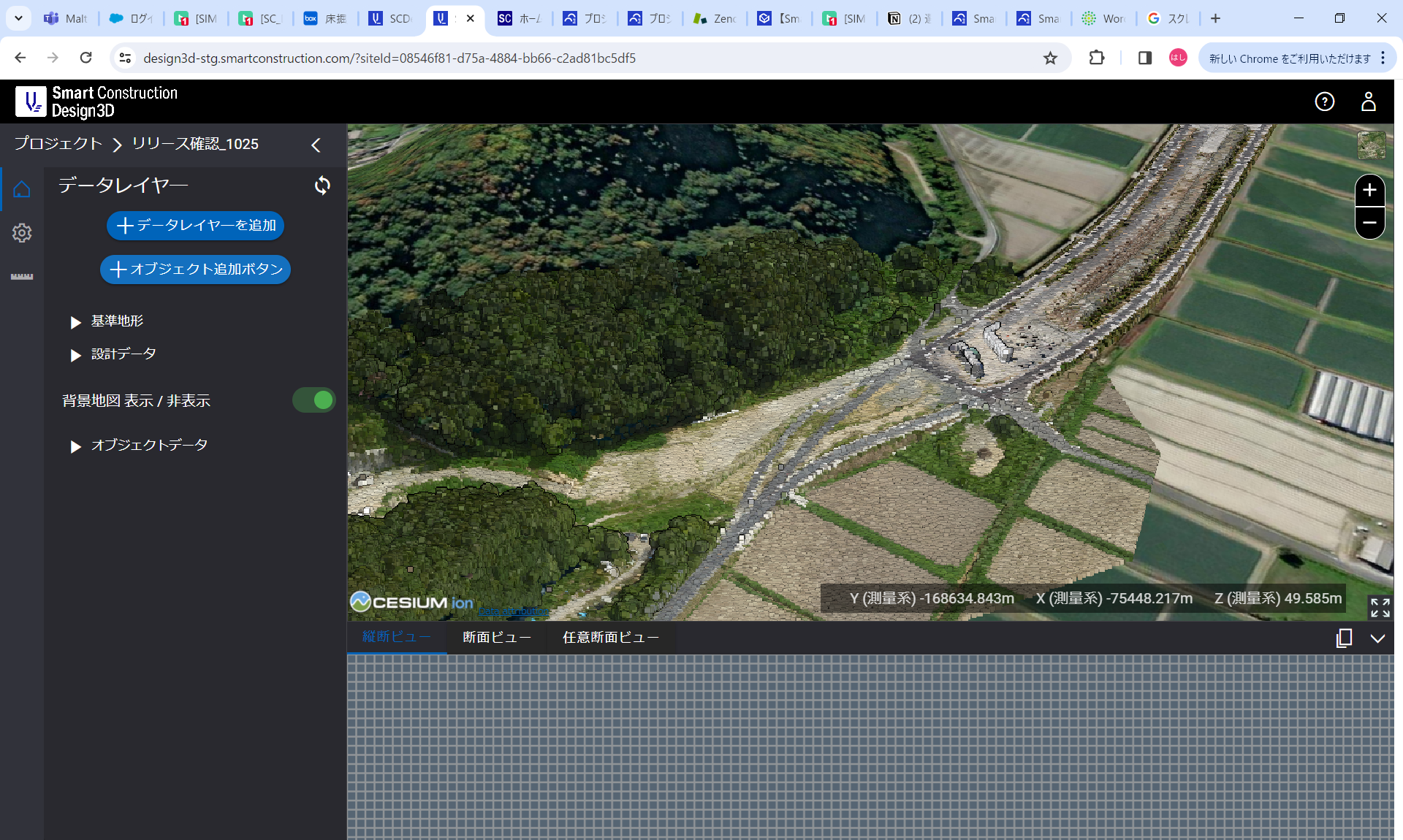 ③
リリース項目一覧
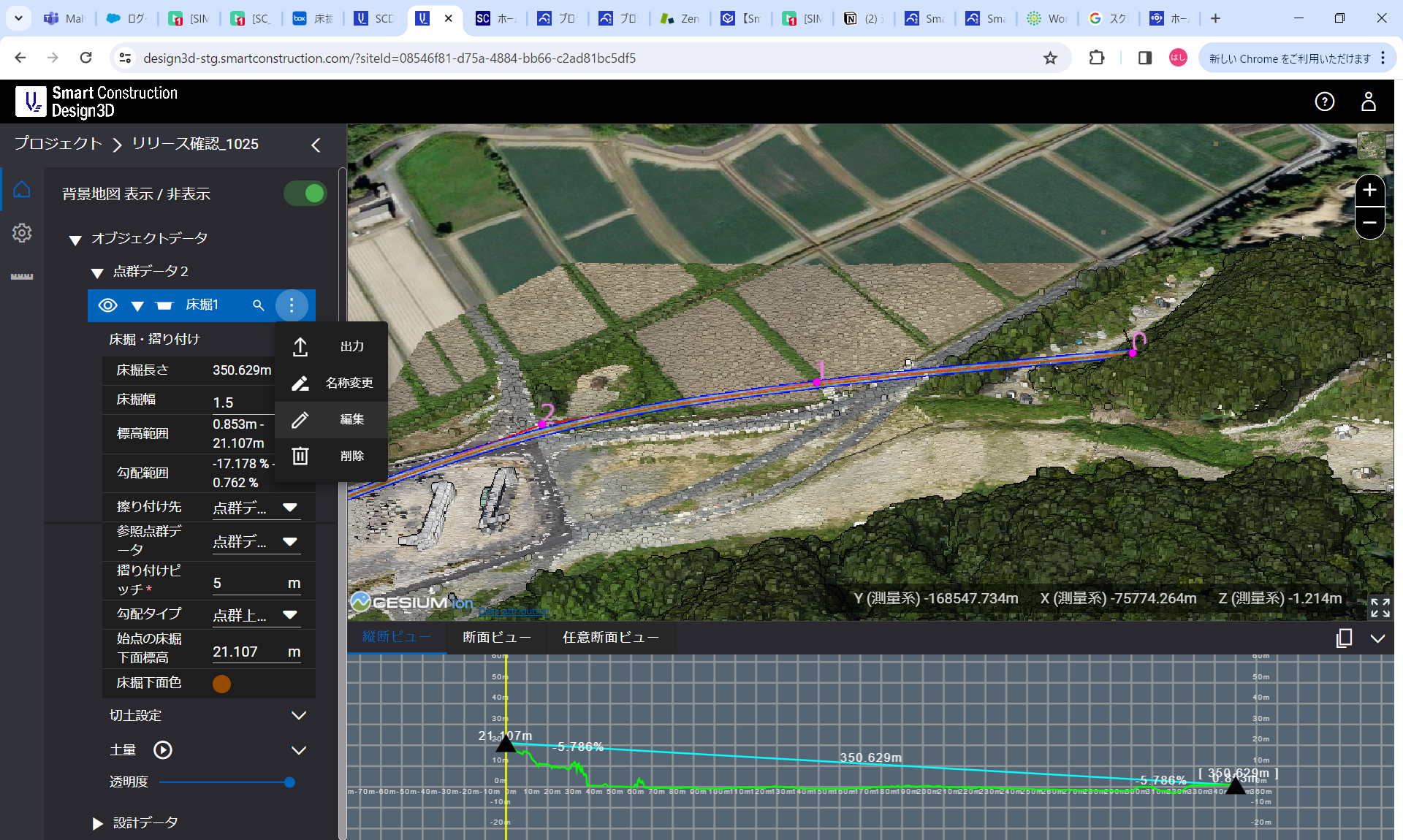 左のメニューバー内の設定値も変更可能
■点上でクリックすると各点の設定を変更可能
■点間で右クリックすると任意点が追加可能
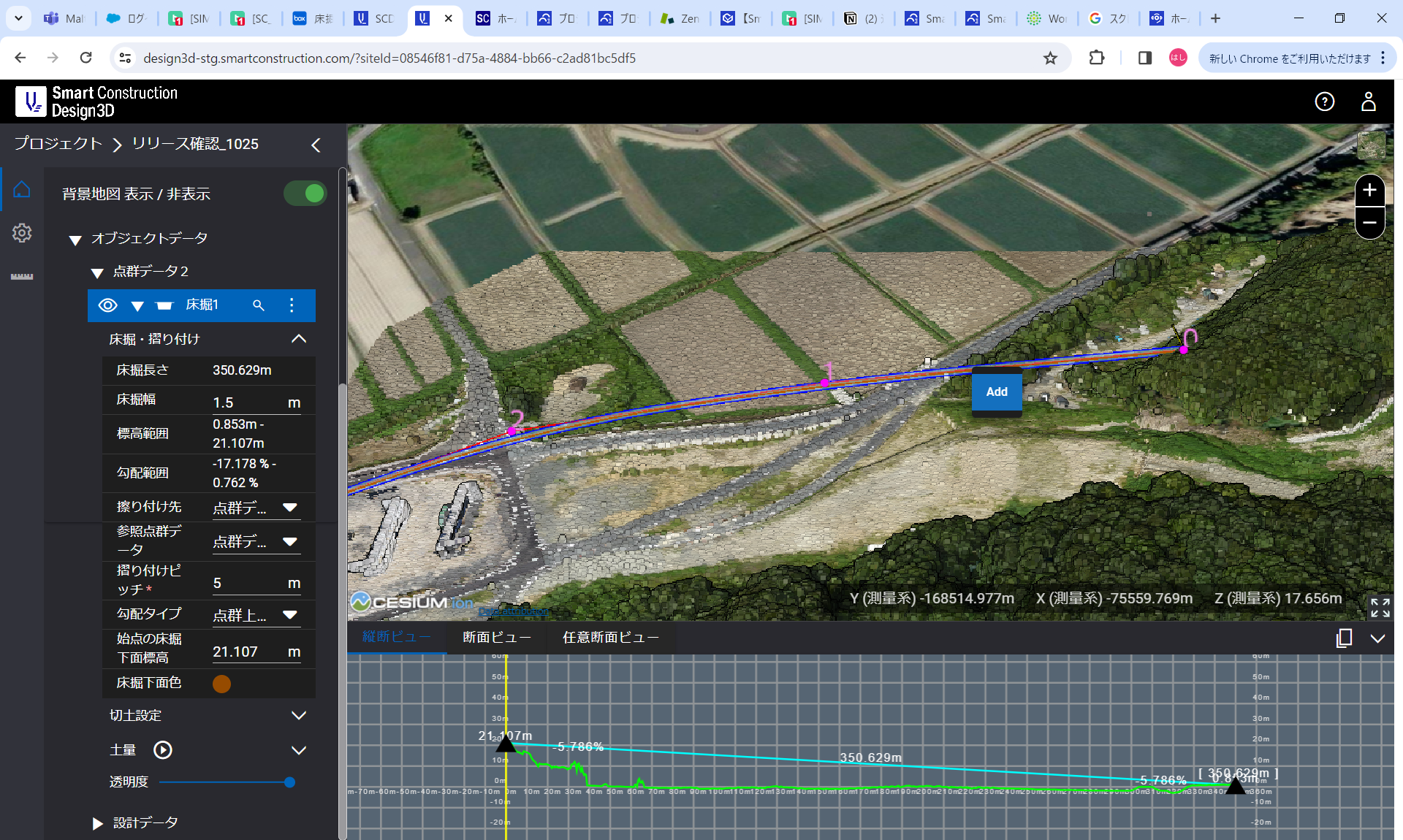 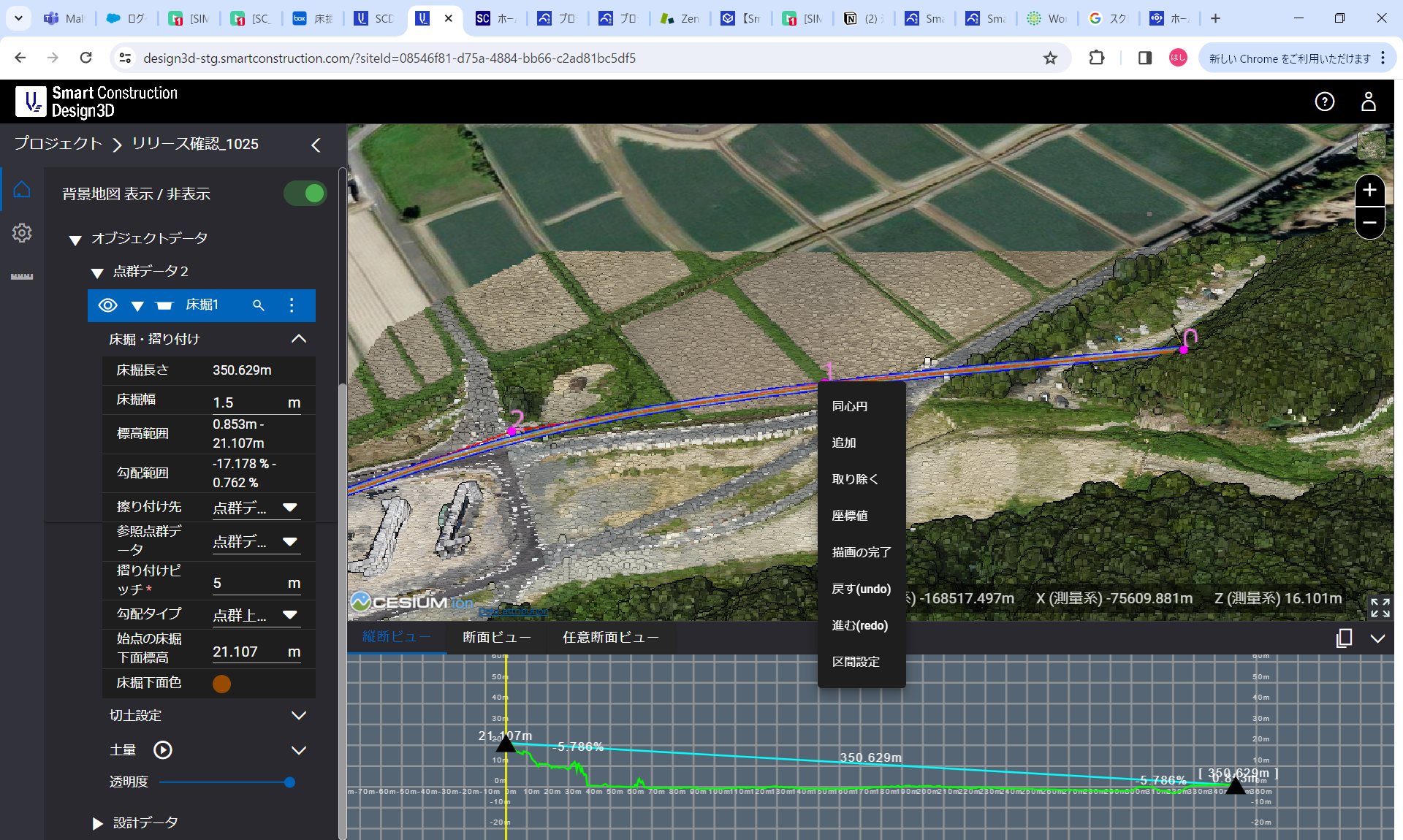 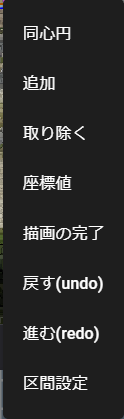 リリース項目一覧
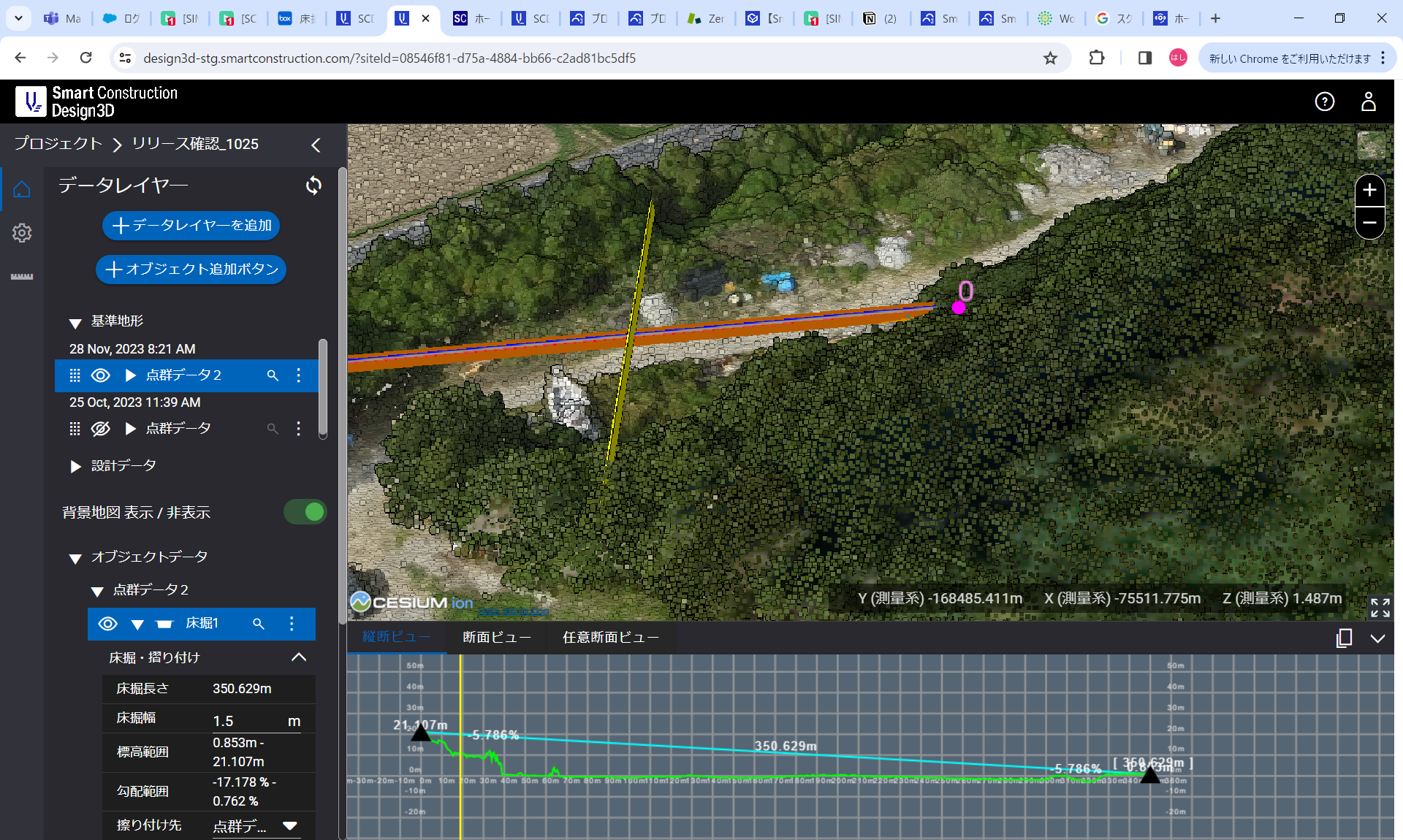 黄色いバーを移動
断面ビュー
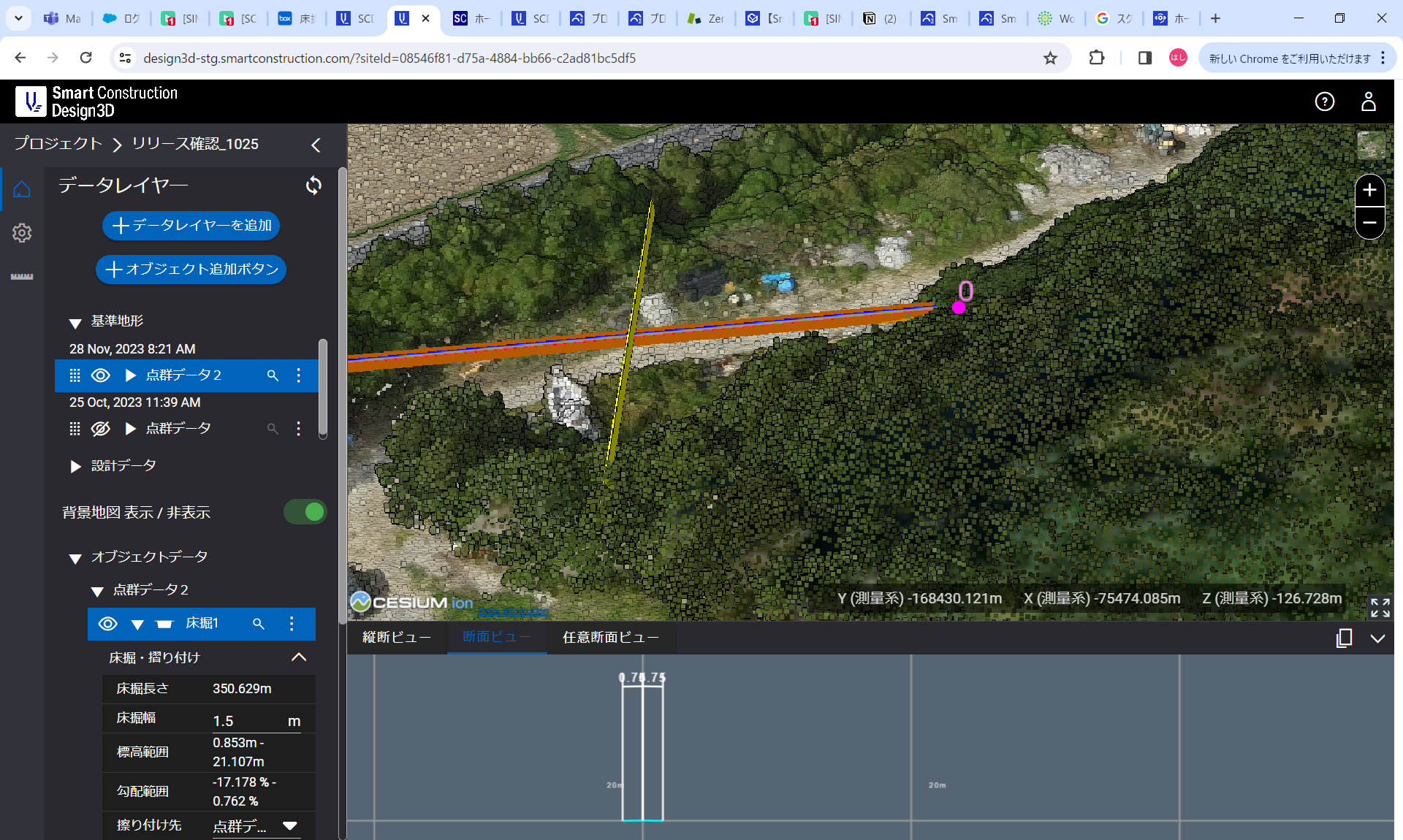 縦断ビュー
リリース項目一覧
■床掘作成における注意事項
設計データを削除すると、紐付いている床掘のオブジェクトデータがリストから消えますが、
3Dビュー上に残る不具合が発生します。

オブジェクトデータを削除したくない場合は、以下の２パターンで対応をお願いします。
①設計データを削除しないでください
②設計データを削除する場合、
新規に設計データをアップロードし、オブジェクトデータの摺り付き先を変更してください。
次回以降リリースで改修されます。
リリース項目一覧
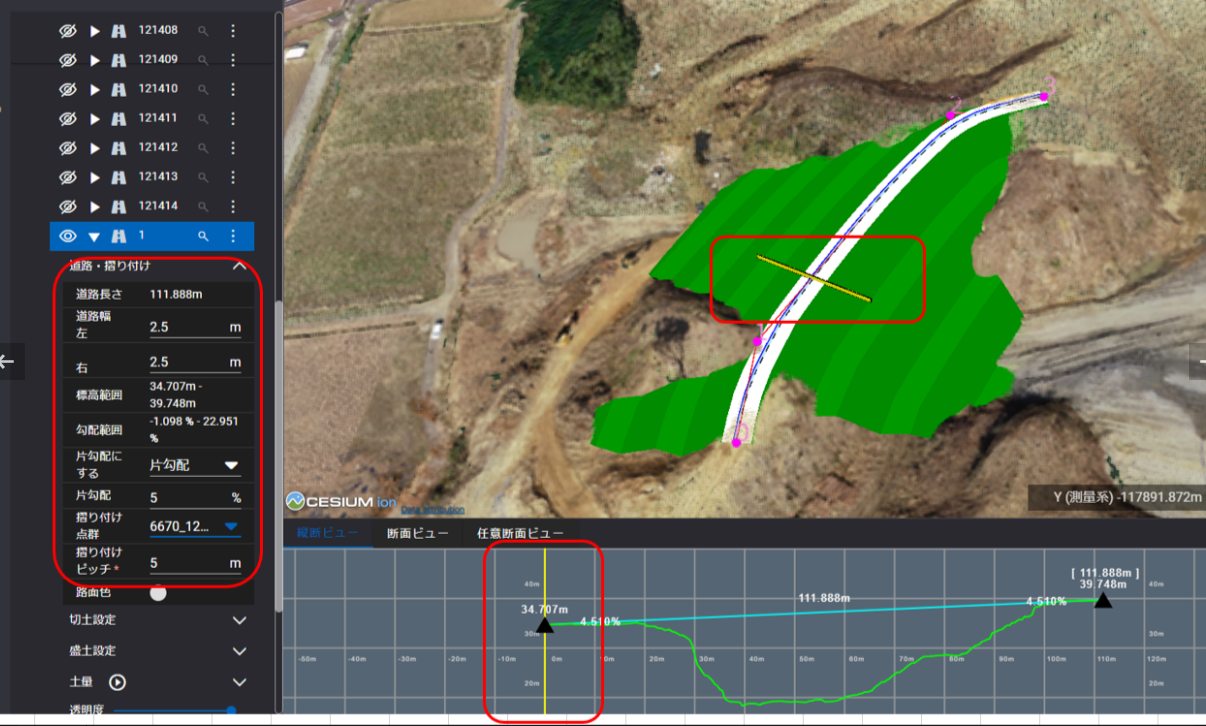 3Dビュー上では変更されない
断面ビューでは初期化される
EOF